L’épopée d’un « Français Libre » racontée aux élèves de 3ème
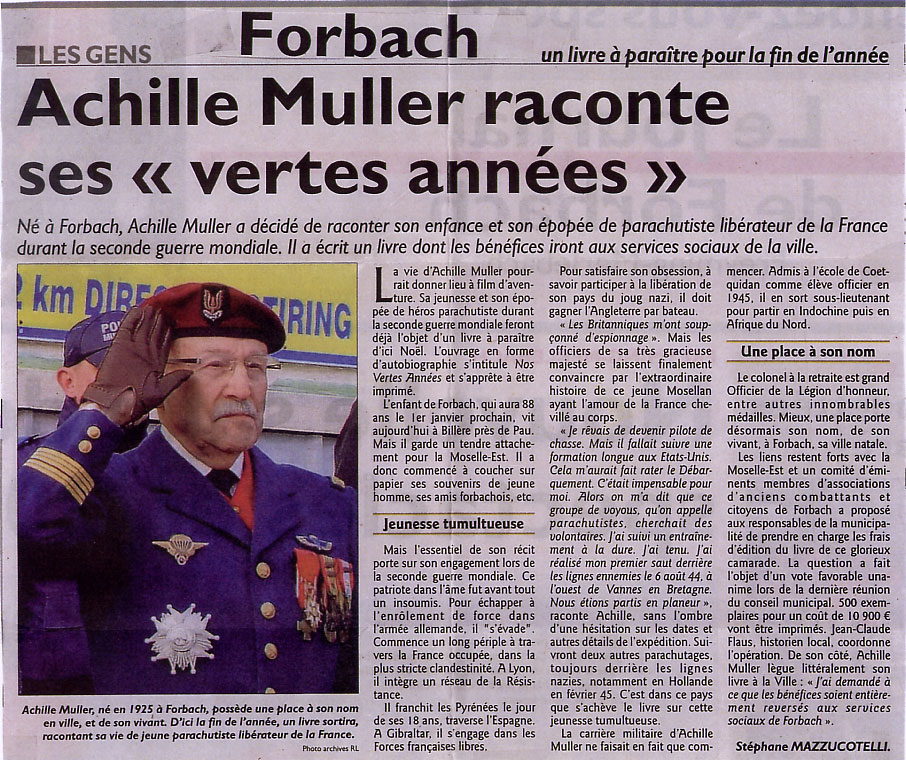 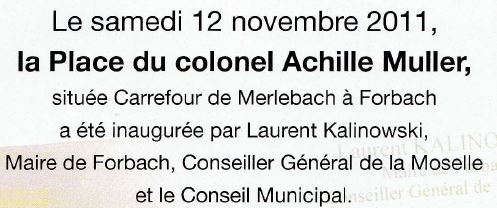 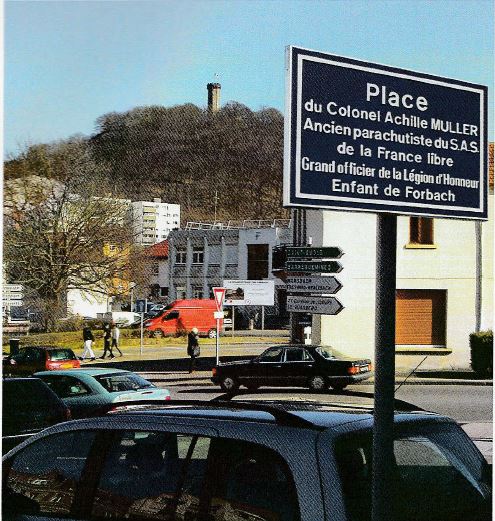 Le 15 octobre 2004, dans la cour d’honneur des Invalides, 
Achille Muller reçoit les insignes de Grand officier de l’ordre de la Légion d’Honneur des mains du président de la République Jacques Chirac.
Qui est Achille Muller ?
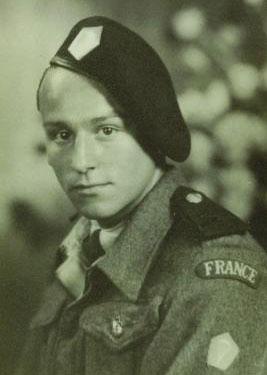 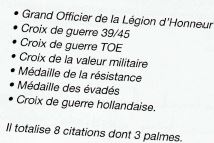 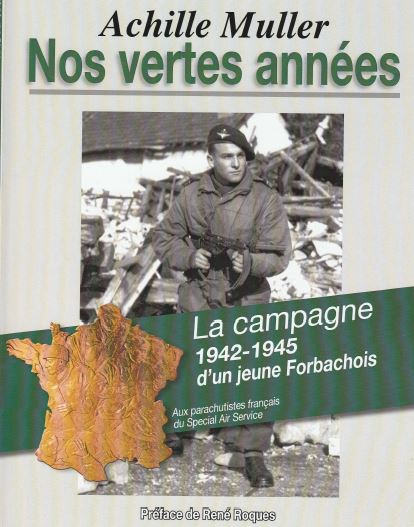 A 
17 ans, quel choix faire ?
Achille Muller est né le 1er janvier 1925 à Forbach en Moselle (Lorraine). Ce territoire français (depuis 1648) a connu une histoire mouvementée au cours des 3 guerres franco-allemandes.
Après la défaite de 1871 face à la Prusse, la France perd l’Alsace et le nord de la Loraine (Moselle). C’est la naissance de l’Empire Allemand (IIème Reich)
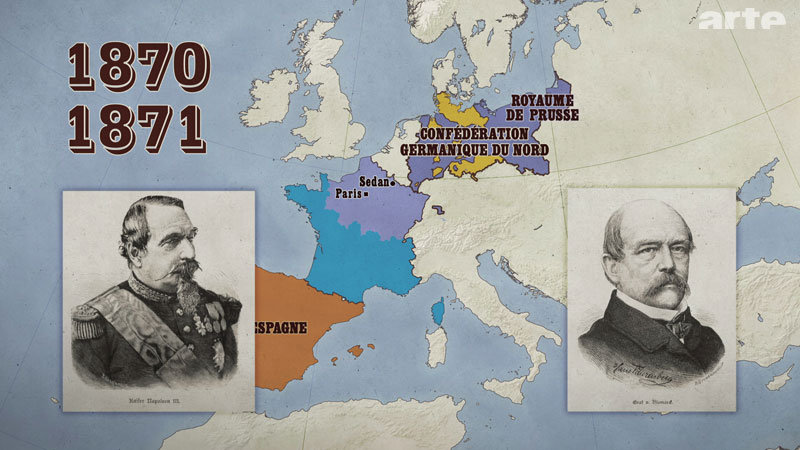 Cartes extraites de l’émission Le dessous des cartes, Arte.
Au traité de Versailles de 1919, l’Alsace et la Moselle sont réintégrées à la France.
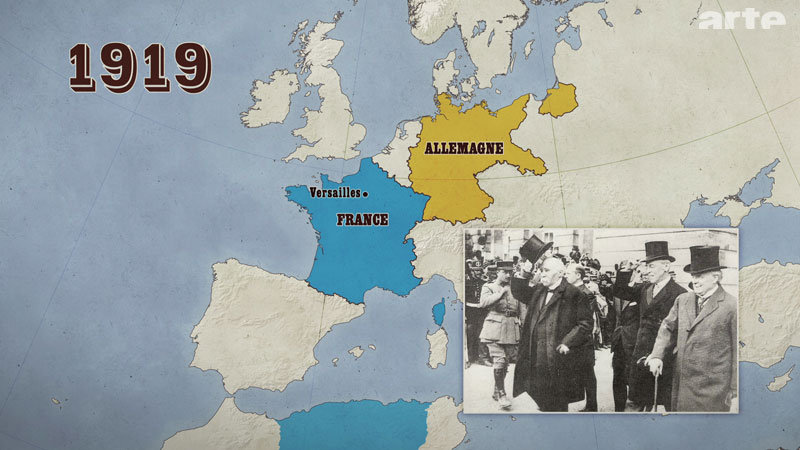 Cartes extraites de l’émission Le dessous des cartes, Arte.
Après la défaite de 1940, l’Alsace et la Moselle sont annexées par l’Allemagne du IIIème Reich.
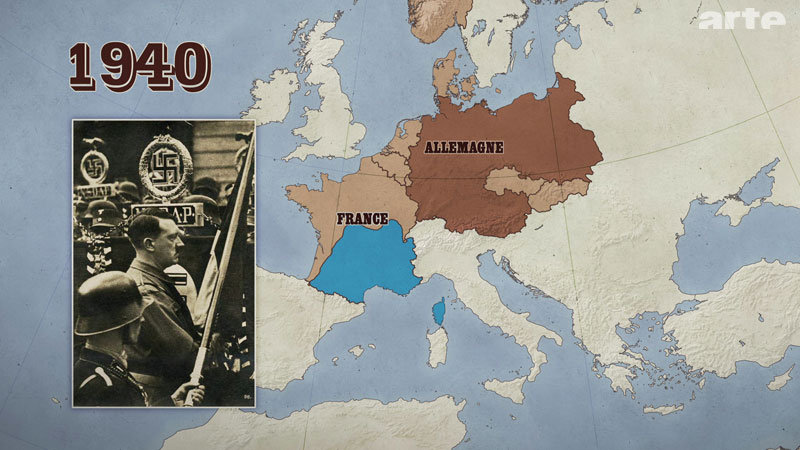 La France après l’armistice du 22 juin1940
Après le débarquement  anglo-américain en Afrique du Nord en novembre 1942, la zone libre sera aussi  occupée par les allemands.
Un long voyage périlleux pour rejoindre Londres
A l’âge de 17 ans
Achille Muller en octobre 1942. Photo prise à Lyon, « capitale » de la Résistance.
Londres, 
capitale de la 
« France Libre et combattante ».
Photo prise en mai 1943, quelques jours après l’arrivée d’Achille Muller en Angleterre. 
Il rejoint les F.F.L –
 Forces Françaises Libres -  qui combattent aux côtés des alliés contre l’Allemagne. Il a 18 ans.
Achille Muller rencontre de Gaulle, le chef de la France Libre.
1943 : Entrainement en Ecosse.
Août 1943, juste breveté parachutiste … breveté F.F.L et galon de 1ère classe.
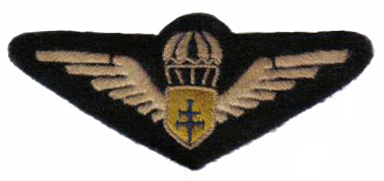 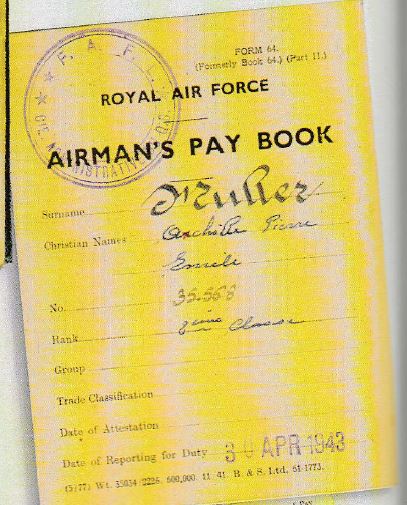 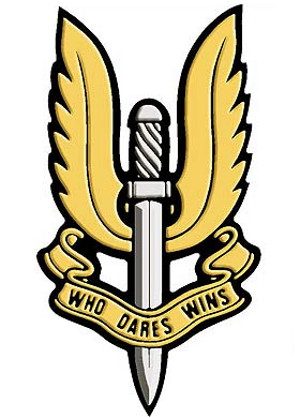 S.A.S : SPECIAL AIR SERVICECommandos : groupe de combats chargé d’exécuter une opération rapidement et par surprise.
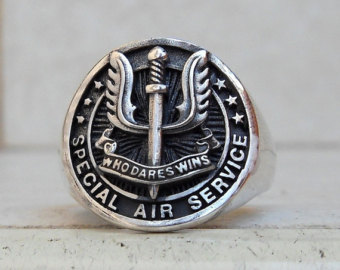 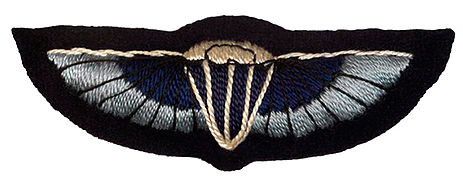 Leur devise :
« Qui ose gagne »
Fusil semi automatique US M1A1
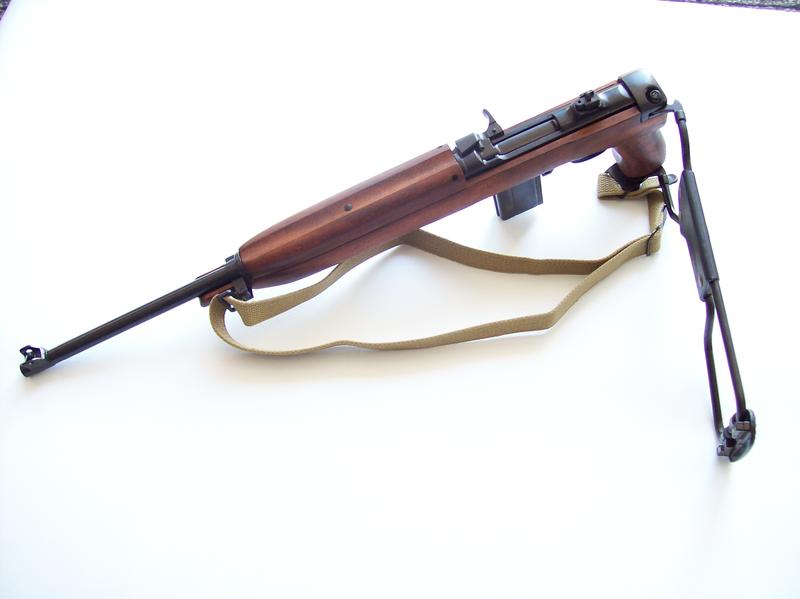 . 30 coups/mn. Portée de 300 m à 2 km. Vitesse de la balle 610 m/sec (2200 km/h)
Les S.A.S Français avaient sauté les premiers dans cette nuit du 5 au 6 juin 1944 descendant accrochés à leurs caroles nocturnes vers cette terre de France qu’ils venaient délivrer. Ils avaient réaliser au prix de leur vie leur vœux le plus cher.
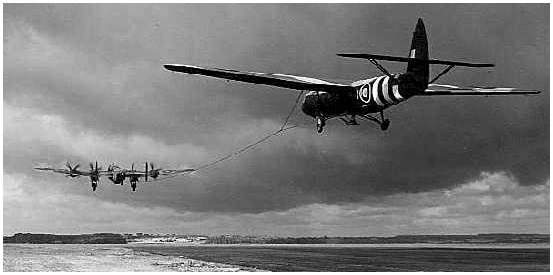 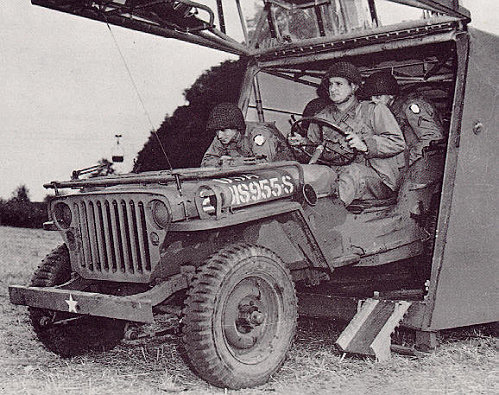 Planeur WACO U.S
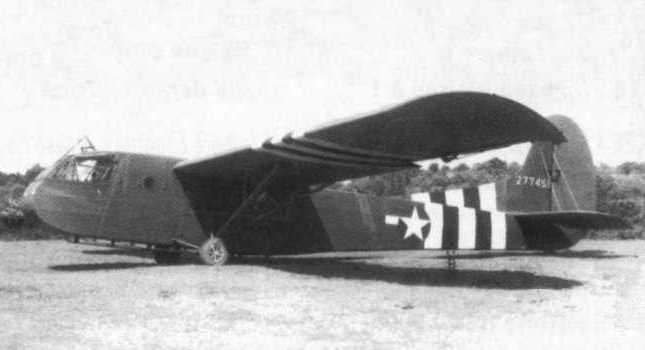 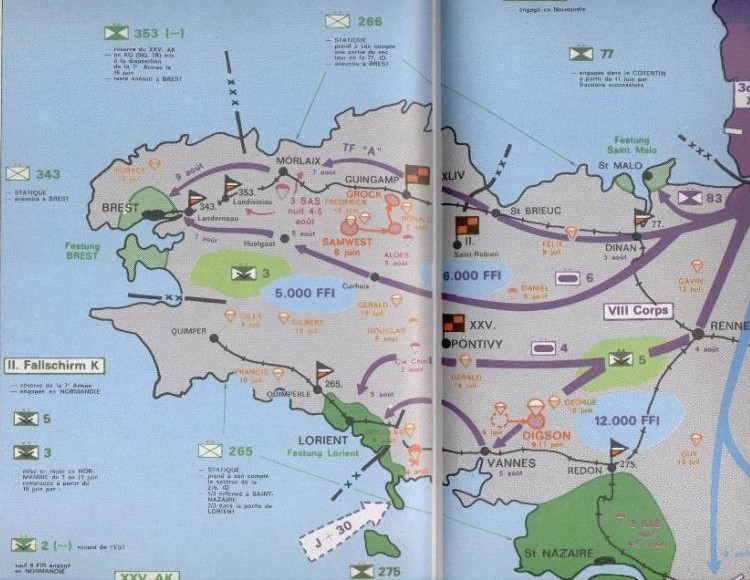 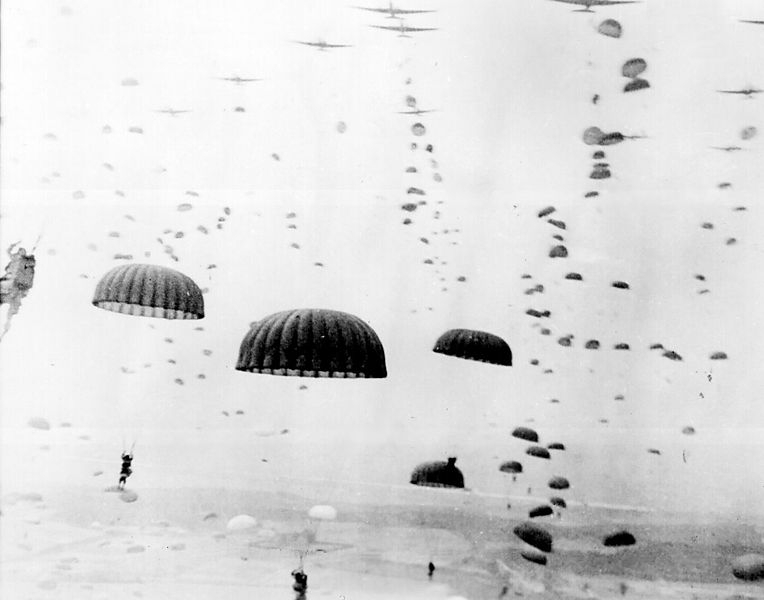 Achille Muller au volant de « La Vengeuse »
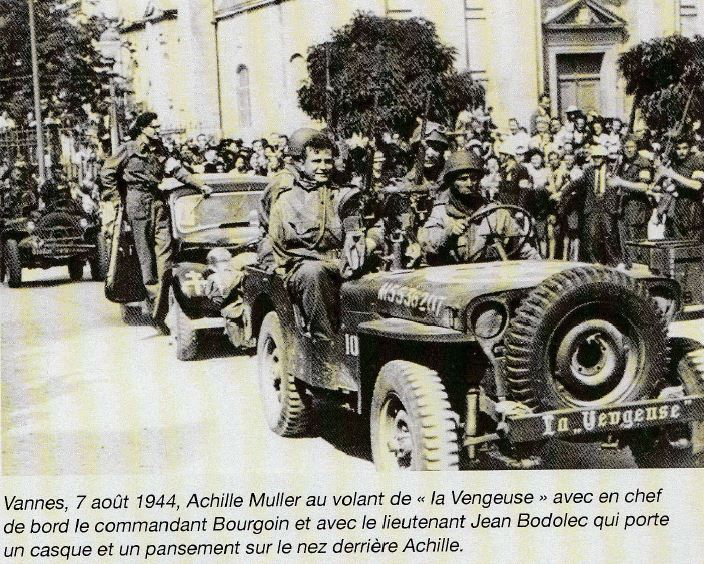 Opération Spencer29 aout -14 septembre 1944
Offensive alliée, qui avait pour but de gêner le repli des troupes allemandes du sud-ouest vers le nord-est de la France suite à la fin de la bataille de Normandie et au débarquement de Provence. 
    Elle consista dans des opérations de harcèlement des troupes allemandes.
Neuvy sur Loire
Octobre 1944 : au repos à Montmirail
Achille Muller, si proche de chez lui...
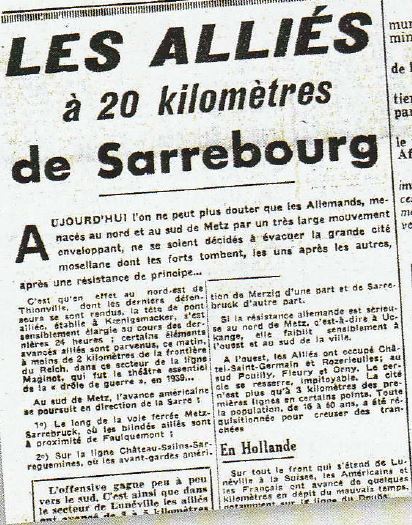 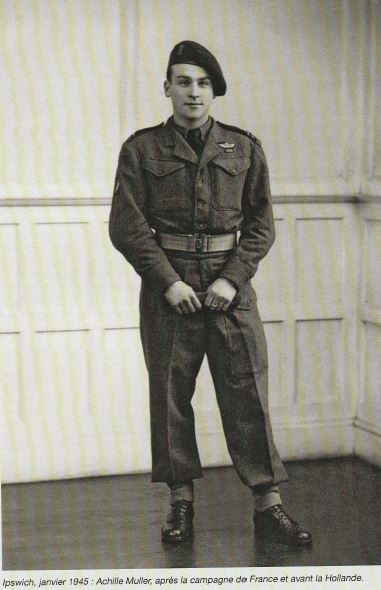 De retour en Angleterre avant de repartir libérer la Hollande...
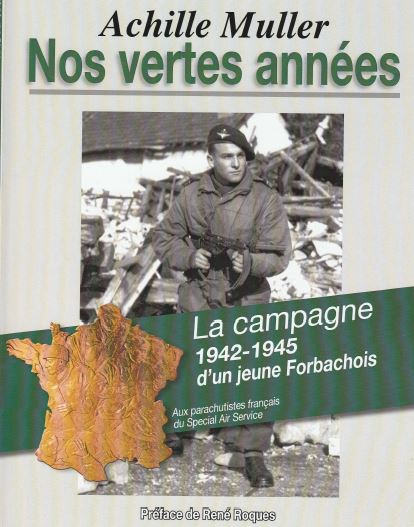 A la maison, complète ta fiche d’activité. 
Revois ce diaporama sur
saintmaurautrement.com